Bài 3: Lời sông núi
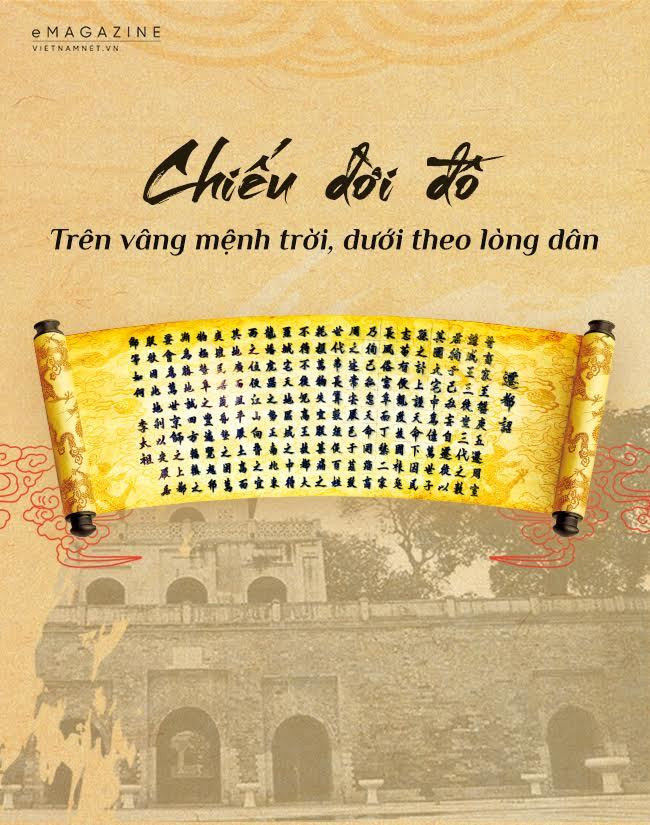 Bài 3: Thực hành Đọc Chiếu dời đô
					(Lí Công Uẩn)
Bài 3: Thực hành Đọc Chiếu dời đô
					(Lí Công uẩn)
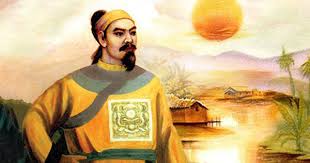 I. Tác giả - Tác phẩm
1. Tác giả
. 
Nghiêm cấm sao chép, chia sẻ dưới mọi hình thức.
Bài 3: Thực hành Đọc Chiếu dời đô
					(Lí Công uẩn)
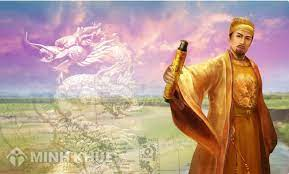 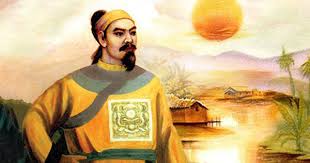 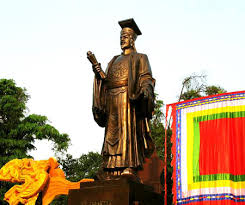 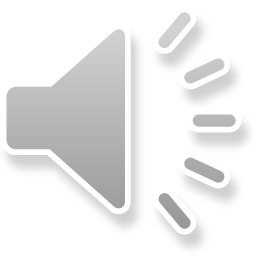 Một số hình ảnh của vua Lí Công Uẩn
Bài 3: Thực hành Đọc Chiếu dời đô
					(Lí Công uẩn)
I. Tác giả - Tác phẩm
1. Tác giả
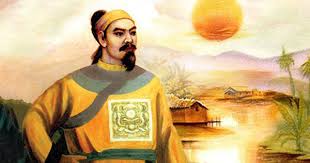 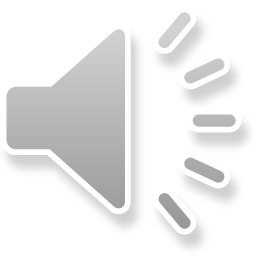 - Lí Công Uẩn (974 1028) tức vua Lí Thái Tổ.
- Quê quán: Bắc Ninh.
+ Cuộc đời:
- Ông là người thông minh, nhân ái, có chí lớn, lập được nhiều chiến công.
- Ông là người đã sáng lập vương triều nhà Lí, lấy niên hiệu là Thuận Thiên.
Bài 3: Thực hành Đọc Chiếu dời đô
									(Lí Công uẩn)
2. Tác phẩm
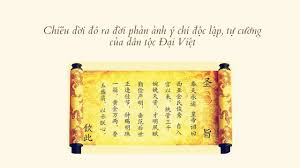 - Chiếu dời đô được ông viết năm Canh tuất, niên hiệu Thuận Thiên thứ nhất 1010.
c. Bố cục
- Bài văn được chia làm 3 phần
- Phần 1: Từ đầu đến "phong tục phồn thịnh": Dời đô là hợp với mệnh trời.
- Phần 2: Từ "Thế mà ... không thể không dời đổi": Phê phán hai nhà Đinh, Lê không theo mệnh trời.
- Phần 3: Còn lại - Thành Đại La có đủ ưu thế để trở thành kinh đô đất nước.
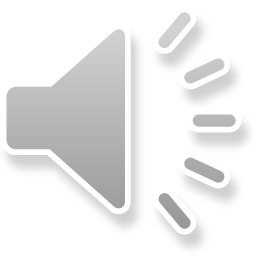 Bài 3: Thực hành Đọc Chiếu dời đô
					(Lí Công uẩn)
d. Đặc điểm cơ bản của thể "chiếu"
- Chiếu là thể văn do vua dùng để ban bố mệnh lệnh xuống thần dân.
- Mục đích, chức năng của chiếu là công bố những chủ trương, đường lối, nhiệm vụ mà vua, triều đình nêu ra và yêu cầu thần dân thực hiện. Một số bài chiếu thể hiện tư tưởng chính trị lớn lao, có ảnh hưởng đến vận mệnh của cả triều đại, đất nước.
- Về hình thức, chiếu có thể được làm bằng văn vần, văn biền ngẫu hoặc văn xuôi, được công bố và đón nhận một cách trang trọng.
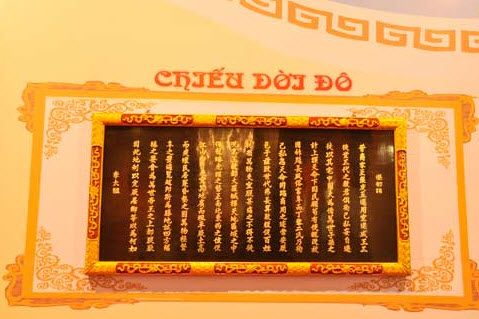 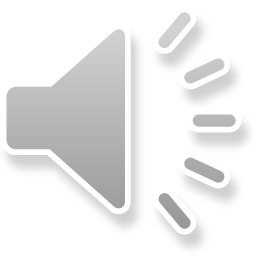 Bài 3: Thực hành Đọc Chiếu dời đô
									(Lí Công uẩn)
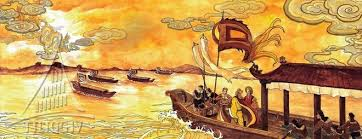 II. Phân tích tác phẩm
1. Cơ sở của việc cần thiết phải dời đô
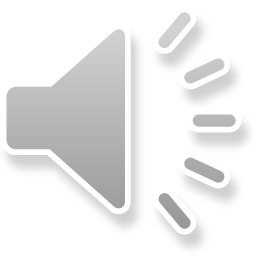 Bài 3: Thực hành Đọc Chiếu dời đô
					(Lí Công uẩn)
- Các triều đại nhiều lần dời đô nên việc nước lâu dài.
- Nhà Thương, nhà Chu nhiều lần dời đô nên vận nước dài lâu.
- Các triều đại nhiều lần không chịu dời đô nên việc nước lâu dài.
- Nhà Đinh, nhà Lê không chịu chuyển dời nên vận nước ngắn ngủi.
- Hai luận cứ rất thuyết phục vì dẫn chứng toàn diện, phong phú.
- Lập luận chặt chẽ, tập trung nêu bật được dụng ý cần nói: Nhất định phải thay đổi.
- Lý lẽ sắc sảo vì đã thể hiện được mối quan hệ giữa dời đô với sự thịnh suy của hoàng tộc và nhân dân.
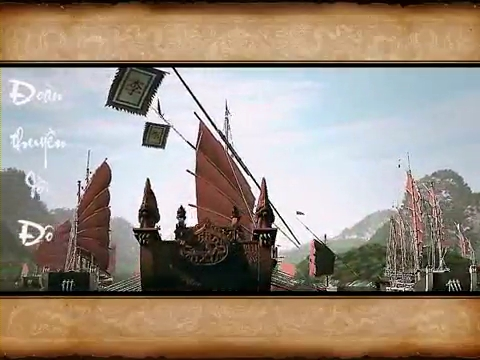 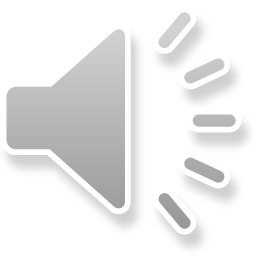 Bài 3: Thực hành Đọc Chiếu dời đô
									(Lí Công uẩn)
2. Lí do chọn Đại La là kinh đô mới
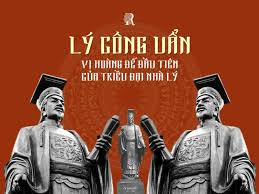 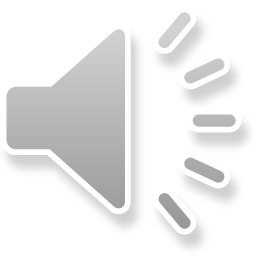 Bài 3: Thực hành Đọc Chiếu dời đô
					(Lí Công uẩn)
- Liệt kê hàng loạt những điểm tốt của Đại La.
- Là kinh đo cũ của Cao Vương.
- Vị trí địa lý thuận lợi: Ở vào trung tâm của trời đất, được cái thế rồng cuộn, hổ ngồi. Đã đúng ngôi nam bắc đông tây: Là nơi tiện hướng nhìn sông dựa núi.
- Địa thế đẹp: Rộng mà bằng, đất đai cao mà thoáng chứ không thấp như Hoa Lư.
- Cuộc sống dân cư được đảm bảo, mọi mặt kinh tế, chính trị đều pháp triển.
- Lời cảm tạ chân thành trời đất.
=> Đánh giá cao vị trí, lợi thế và tiềm năng phát triển của Đại La bằng một cảm xúc trầm trồ, thiết tha. Vị vua anh minh như Lí Thái Tổ đã nhìn thấy trước cả một tương lai rực rỡ của đất nước Đại Việt.
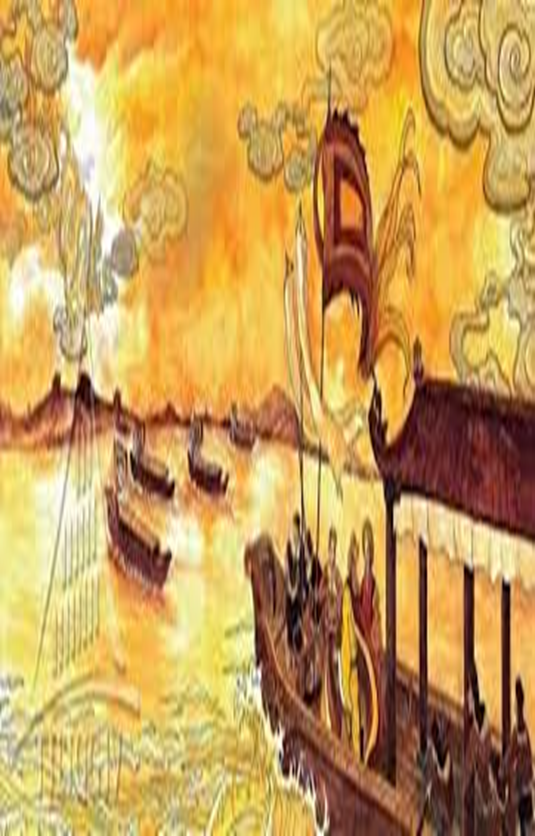 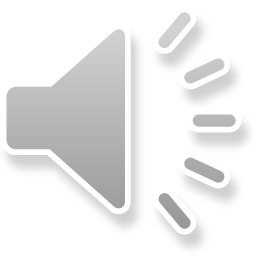 Bài 3: Thực hành Đọc Chiếu dời đô
									(Lí Công uẩn)
III. Tổng kết
1. Nghệ thuật
- Bài viết lập luận chặt chẽ, có tình có lí. Yếu tố biểu cảm thuyết phục dễ đi vào lòng người.  .
2. Nội dung
- Bài chiếu thể hiện khát vọng của nhân dân: Định đô ở đồng bằng, non sông thu về một mối, đất nước vững mạnh. Triều Lí đủ sức lãnh đạo nhân dân xây dựng đất nước.
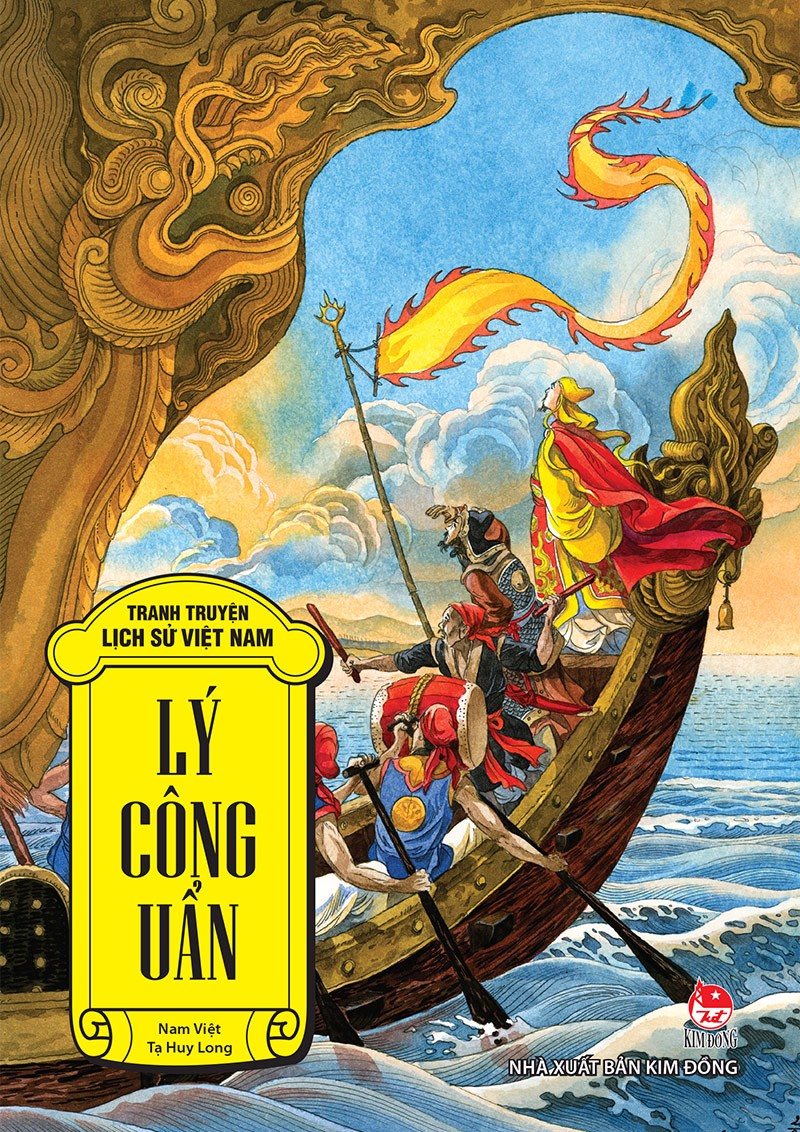 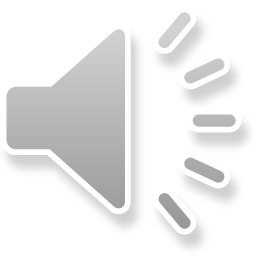 . Nghiêm cấm sao chép, chia sẻ dưới mọi hình thức.
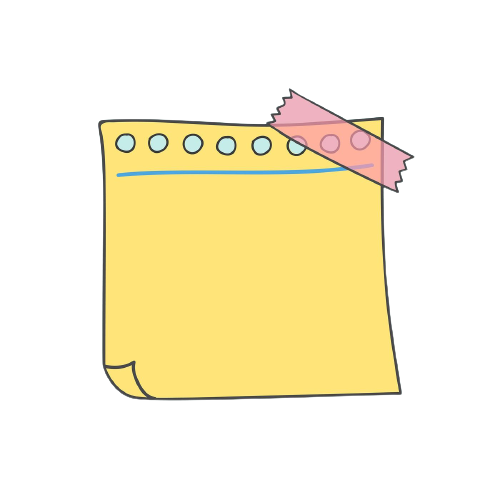 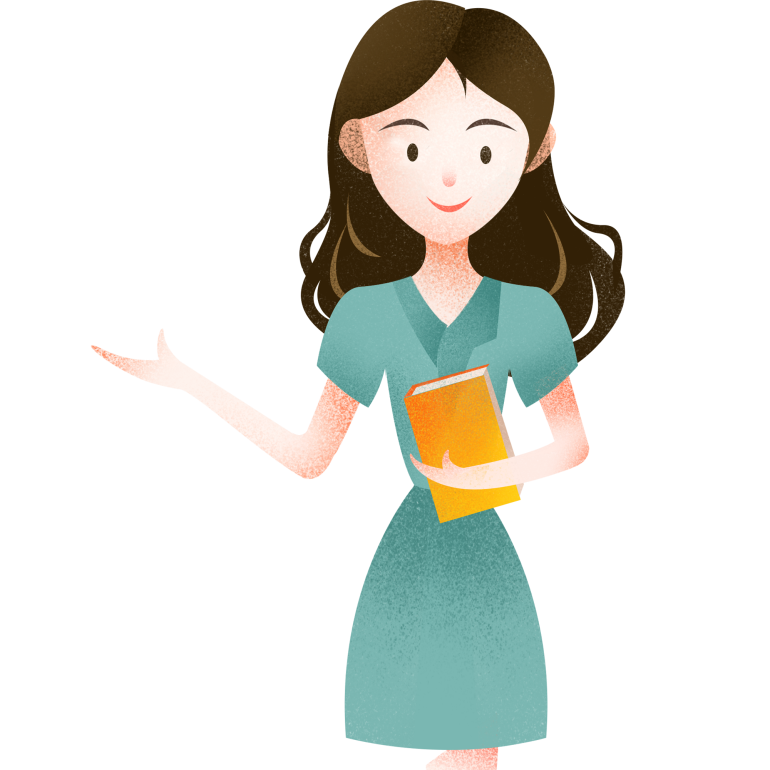 LUYỆN ĐỀ ĐỌC HIỂU NGỮ LIỆU TRONG VÀ NGOÀI SGK
Bài 3: Thực hành Đọc Chiếu dời đô
									(Lí Công uẩn)
Phiếu học tập số 1
Đọc đoạn trích sau và trả lời các câu hỏi:
“Xưa nhà Thương đến vua Bàn Canh năm lần dời đô, nhà Chu đến vua Thành Vương cũng ba lần dời đô. Phải đâu các vua thời Tam đại theo ý riêng mà tự tiện chuyển dời? Chỉ vì muốn đóng đô ở nơi trung tâm, mưu toan nghiệp lớn, tính kế muôn đời cho con cháu; trên vâng mệnh trời, dưới theo ý dân, nếu thấy thuận tiện tiện thì thay đổi. Cho nên vận nước lâu dài, phong tục phồn thịnh…”
Câu 1. Xác định phương thức biểu đạt của đoạn trích trên?
Câu 2. Nêu nội dung chính của đoạn trích trên?
Câu 3. Tác giả đã viện dẫn sử sách của Trung quốc nói về việc các vua đời xưa bên Trung Quốc cũng từng có những cuộc dời đô để nhằm mục đích gì?
Câu 4. Câu “ Trẫm rất đau xót về việc đó, không thể không dời đổi” câu đó thuộc kiểu câu nào? Tác dụng?
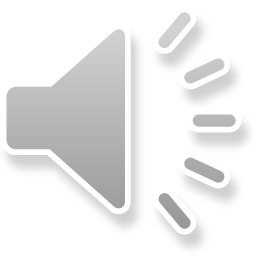 Bài 3: Thực hành Đọc Chiếu dời đô
					(Lí Công uẩn)
Gợi ý trả lời
Câu 1. 
- Phương thức biểu đat: Nghị luận
Câu 2. Dời đô là điều thường xuyên xảy ra trong lịch sử các triều đạị
Câu 3. Chiếc dời đô, Lí Công Uẩn viện dẫn sử sách Trung Quốc nói về việc các vua đời xưa bên Trung Quốc:
+ Nhà Thương đến vua Bàn Canh năm lần dời đô.
+ Nhà Chu ba lần dời đô.
 → Các triều đại lớn trước đó dời đô nhằm mục tích mưu toan nghiệp lớn, xây dựng vương triều thịnh vượng, mở tương lai lâu bền cho thế hệ sau.
 - Kết quả các cuộc dời đô mang lại sự bền vững, hưng thịnh cho quốc gia.
 → Lý Thái Tổ dẫn ra dẫn chứng cụ thể về triều đại Thương Chu để làm cứ liệu khẳng định việc ông dời đô là điều tất yếu hợp đạo lý.
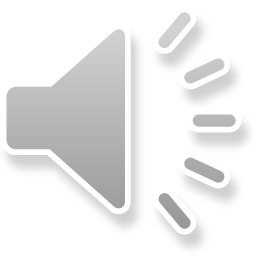 Bài 3: Thực hành Đọc Chiếu dời đô
					(Lí Công uẩn)
Câu 4. 
+ Câu cảm thán  dùng để bộc lộ cảm xúc.
=>Câu văn  thể hiện quyết tâm  dời đô của nhà vua đã xác định là để tránh như hai triều đại trước. “Trẫm rất....đổi” là giãi bày tình cảm nhưng cũng ngầm một ý chí quyết tâm không gì cưỡng nổi vì hợp với mệnh trời “không thể không dời đổi”- phủ định một điều phủ định là sự khẳng định. Đó là chân lí của tư duy. Câu văn vừa có lí vừa có tình tác động tới tình cảm  của người đọc.
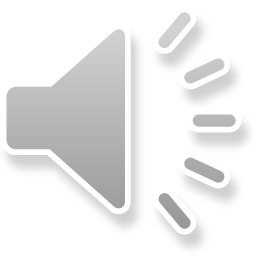 Bài 3: Thực hành Đọc Chiếu dời đô
									(Lí Công uẩn)
Phiếu học tập số 2
Đọc đoạn trích sau và trả lời các câu hỏi:
“Huống gì thành Đại La, kinh đô cũ của Cao Vương: Ở vào nơi trung tâm trời đất, được cái thế rồng cuộn hổ ngồi. Đã đúng ngôi nam bắc đông tây; lại tiện hướng nhìn sông dựa núi. Địa thế rộng mà bằng, đất đai cao mà thoáng. Dân cư khỏi chịu cảnh khốn khổ ngập lụt; muôn vật cũng rất mực phong phú tốt tươi. Xem khắp đất Việt ta, chỉ nơi này là thắng địa. Thật là chốn tụ hội trọng yếu của bốn phương đất nước, cũng là nơi kinh đô bậc nhất của đế vương muôn đời.”
(Nguyễn Đức Vân dịch, in trong thơ văn Lí - Trần tập I, NXB khoa học xã hội, Hà Nội. 1977. Tr 229 - 230)
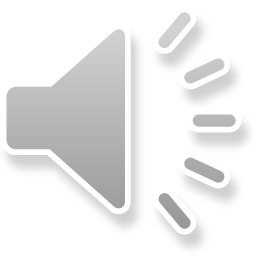 Bài 3: Thực hành Đọc Chiếu dời đô
									(Lí Công uẩn)
Câu 1. Xác định phương thức biểu đạt của đoạn trích trên?
Câu 2. Đoạn trích trên thuộc thể loại gì? Nêu những hiểu biết của em về thể loại đó.  
Câu 3. Nêu nội dung của đoạn trích trên?
Câu 4. Hãy giải thích thế nào là “thắng địa”?
Câu 5. Câu “thật là chốn hội trọng yếu của bốn phương đất nước, cũng là nơi kinh đô bậc nhất của đế vương muôn đời” thuộc kiểu câu gì? Thực hiện hành động nói nào?
Câu 6. Viết một đoạn văn từ năm đến bảy câu làm sáng tỏ luận điểm “Đại La là thắng địa xứng là kinh đô của đế vương muôn đời”
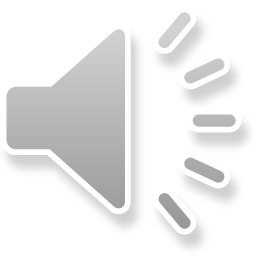 Bài 3: Thực hành Đọc Chiếu dời đô
					(Lí Công uẩn)
Gợi ý trả lời
Câu 1. Phương thức biểu đạt chính: Nghị luận
Câu 2. Đoạn trích trên thuộc thể loại chiếu
- Hiểu biết thể chiếu: “Chiếu” là thể văn do vua dùng để ban bố mệnh lệnh. Chiếu có thể viết bằng văn vần, văn biền ngẫu hoặc văn xuôi; được công bố và đón nhận một cách trang trọng
Câu 3. 
- Phương thức biểu đạt là nghị luận
- Nội dung: Thành Đại La xứng đáng là kinh đô mới 
Câu 4.  Thắng địa: Chỗ đất có phong cảnh và địa thế đẹp
Câu 5. Câu trên thuộc kiểu câu: trần thuật
Thực hiện hành động nói: hành động trình bày
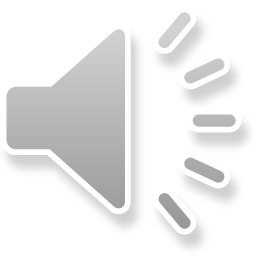 Bài 3: Thực hành Đọc Chiếu dời đô
					(Lí Công uẩn)
Câu 6. Gợi ý:
* Câu mở đoạn: 
- Đại La là thắng địa xứng là kinh đô của đế vương muôn đời.
- Các câu khai triển:
- Về lịch sử: Từng là kinh đô cũ
- Về vị trí: Vị trí trung tâm, đúng ngôi Nam - Bắc - Đông - Tây, tiện hướng nhìn sông dựa núi. Địa hình cao mà thoáng đãng 
- Về văn hóa, chính trị kinh tế: là mảnh đất thịnh vượng, là đầu mối giao lưu của đất nước ta
* Câu kết đoạn: 
- Xét về mọi mặt, thành Đại La xứng đáng là trung tâm văn hóa - chính trị - kinh tế của đất nước.
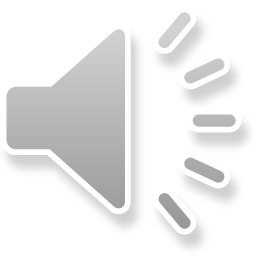 Bài 3: Thực hành Đọc Chiếu dời đô
					(Lí Công uẩn)
Câu 6. Đoạn văn tham khảo:
 Đại La là thắng địa, xứng là kinh đô của đế vương muôn đời. Trước hết, về mặt lịch sử, thành Đại La từng là kinh đô cũ của Cao Vương. Xét về mặt vị trí thành Đại La nằm ở vị trí trung tâm đã đúng ngôi Nam Bắc đông Tây, lại tiện hướng nhìn sông dựa núi. Ngoài ra địa thế cao mà thoáng, dân cư khỏi chịu cảnh khốn khổ ngập lụt, muôn vật phong phú tốt tươi.   Về văn hóa, chính trị, kinh tế thì thành Đại La là mảnh đất thịnh vượng, là đầu mối giao lưu của đất nước ta.   Tóm lại, xét về mọi mặt, thành Đại La xứng đáng là trung tâm văn hóa - chính trị - kinh tế của đất nước.
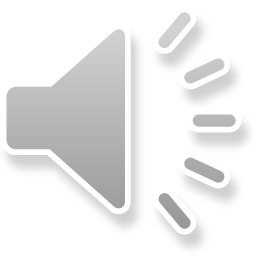 Bài 3: Thực hành Đọc Chiếu dời đô
									(Lí Công uẩn)
Phiếu học tập số 3
Đọc kĩ đoạn trích sau và trả lời câu hỏi:
“Xưa nay, thủ đô luôn là trung tâm về văn hóa, chính trị của một đất nước. Nhìn vào thủ đô là nhìn vào sự suy thịnh của một dân tộc thủ đô có ý nghĩa rất lớn việc rời đô, lập đô là một vấn đề trọng đại quyết định nhần nào tới sự phát triển tương lai đất nước. Muốn chọn vùng đất để định đô, việc đầu tiên là phải tìm một nơi “trung tâm của trời đất”, một nơi có thế “rồng cuộn hổ ngồi”. Nơi đây không phải là miền Hoa Lư chật hẹp mà là nơi “điện thế rộng mà bằng, đất đai cao mà thoáng”. Thật cảm động một vị vua anh minh khai mở một triều đại chói lọi trong lịch sử Đại Việt đã rất quan tâm tới nhân dân. Tìm chốn lật đô cũng vì dân, mong cho dân được hạnh phúc. Chính vì thế nhà vua mới bày tỏ ý muốn “Trẫm muốn dựa vào sự thuận lợi của đất ấy để định chỗ ở. Các khanh nghĩ thế nào?”
									(Nguồn Internet)
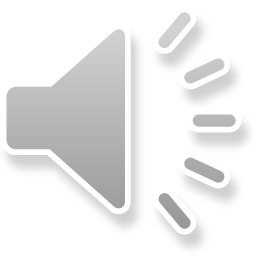 Bài : Thực hành Đọc Chiếu dời đô
									(Lí Công uẩn)
Câu 1. Đoạn trích trên gợi cho em nhớ đến văn bản nào? Cho biết tác giả và thời điểm ra đời của của tác phẩm đó tác phẩm.  
Câu 2. Tác phẩm  được đề cập đến trong đoạn trích trên ra đời có ý nghĩa như thế nào đối với dân tộc Đại Việt lúc bấy giờ.  
Câu 3.  
a. Xác định kiểu câu của hai câu sau:
“Trẫm muốn dựa vào sự thuận lợi của đất ấy để định chỗ ở. (2) Các khanh nghĩ thế nào?” 
b. Mỗi câu trên thực hiện hành động nói nào?
Câu 4. Viết một đoạn văn khoảng 10 câu trình bày cảm nghĩ của em về tác giả, người được nhận định là “Một vị vua anh minh khai mở một triều đại chói lọi trong lịch sử Đại Việt đã rất quan tâm tới nhân dân”
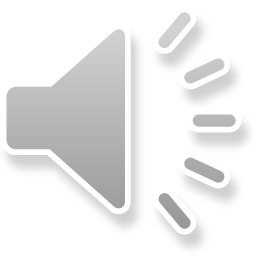 Bài 3: Thực hành Đọc Chiếu dời đô
					(Lí Công uẩn)
Gợi ý trả lời
Câu 1: Đoạn trích trên gợi cho em nhớ đến văn bản “Chiếu Dời Đô” của Lý Công Uẩn
Thời điểm ra đời là năm Canh Tuất niên hiệu Thuận Thiên thứ nhất (1010)
Câu 2:  Ý nghĩa rất quan trọng:
- Phản ánh khát vọng của nhân dân về một đất nước độc lập thống nhất
- Phản ánh ý chí tự cường của dân tộc Đại Việt đang trên đà lớn mạnh
Câu 3:  
a. Câu (1) là câu trần thuật => dùng để trình bày
b. Câu (2) là câu nghi vấn => dùng để hỏi
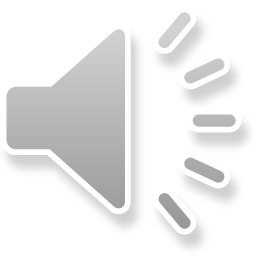 Bài 3: Thực hành Đọc Chiếu dời đô
					(Lí Công uẩn)
Câu 4:  
1. Câu mở đoạn: 
- Qua văn bản Chiếu Dời Đô em thấy Lý Công Uẩn là một vị vua anh minh khai mở một triều đại chói lọi trong lịch sử Đại Việt đã rất quan tâm tới nhân dân. 
2. Câu thân đoạn: 
- Lý Công Uẩn đã đưa ra quyết định dời đô vì muốn xây dựng một đất nước lớn mạnh, lâu bền, nhân dân được ấm no hạnh phúc. Việc dời đô Thăng Long là một bước ngoặt lớn, đánh dấu sự trưởng thành của dân tộc Đại Việt.   Ông đưa ra bằng chứng trong lịch sử về việc dời đô của hai chiều Thương, Chu với những kết quả tốt đẹp, nhất nước thịnh vượng. Bên cạnh đó, Ông còn phê phán hay chiều đinh, Lê không chịu dời đổi kinh đô khiến vận nước ngắn ngủi trăm họ hao tốn
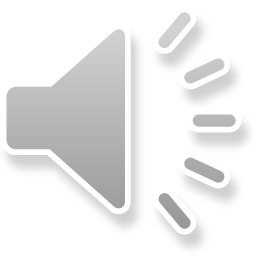 Bài 3: Thực hành Đọc Chiếu dời đô
					(Lí Công uẩn)
Lý Công Uẩn yêu nước đã sáng suốt lựa chọn được nơi thuận tiện nhất để đóng đô.   Từ đó nhằm xây dựng một kinh đô đàng hoàng, tươi đẹp. Tiếp đó, Ông thuyết phục quần thần chọn Đại La làm kinh đô với lý do Đây là nơi trung tâm của trái đất vị trí thuận lợi, chỉ nơi này là thắng đĩa.  
3. Câu kết đoạn: 
- Tóm lại, Lý Công Uẩn không chỉ là một ông vua yêu nước mà còn là một ông vua có khát vọng lớn lao muốn xây dựng một đất nước giàu mạnh.
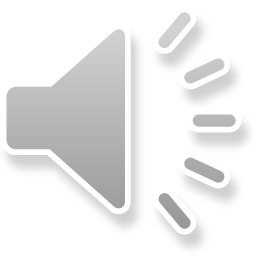 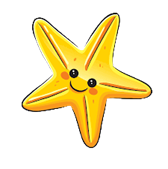 Bài 3: Thực hành Đọc Chiếu dời đô
					(Lí Công uẩn)
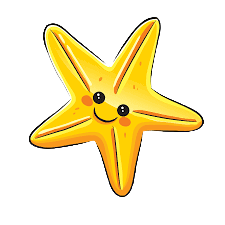 4. DẠNG ĐỀ NGHỊ LUẬN
Đề 1: Dựa vào các văn bản Chiếu dời đô và Hịch tướng sĩ, hãy nêu suy nghĩ của em về vai trò  của những người lãnh đạo anh minh như Lí Công Uẩn và Trần Quốc Tuấn đối với vận mệnh dân tộc.
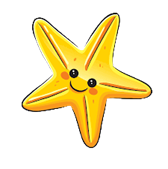 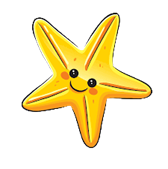 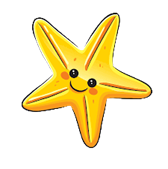 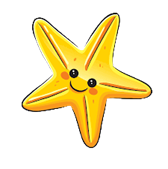 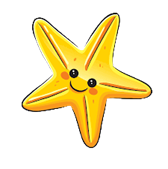 Bài 3: Thực hành Đọc Chiếu dời đô
					(Lí Công uẩn)
Dàn ý tham khảo:
1. Mở bài: Dẫn dắt, nêu vấn đề nghị luận
2. Thân bài:
a. Luận điểm 1: Phân tích sự lãnh đạo anh minh của Lí Công Uẩn qua văn bản “Chiếu dời đô” 
- Khi Lí Công Uẩn mới được triều đình tôn lên làm hoàng đế, ông đã bày tỏ ý định dời đô từ Hoa Lư( Ninh Bình) ra thành Đại La. Đó phải là quyết định của một con người có đầu óc ưu tú nhất thời đại.
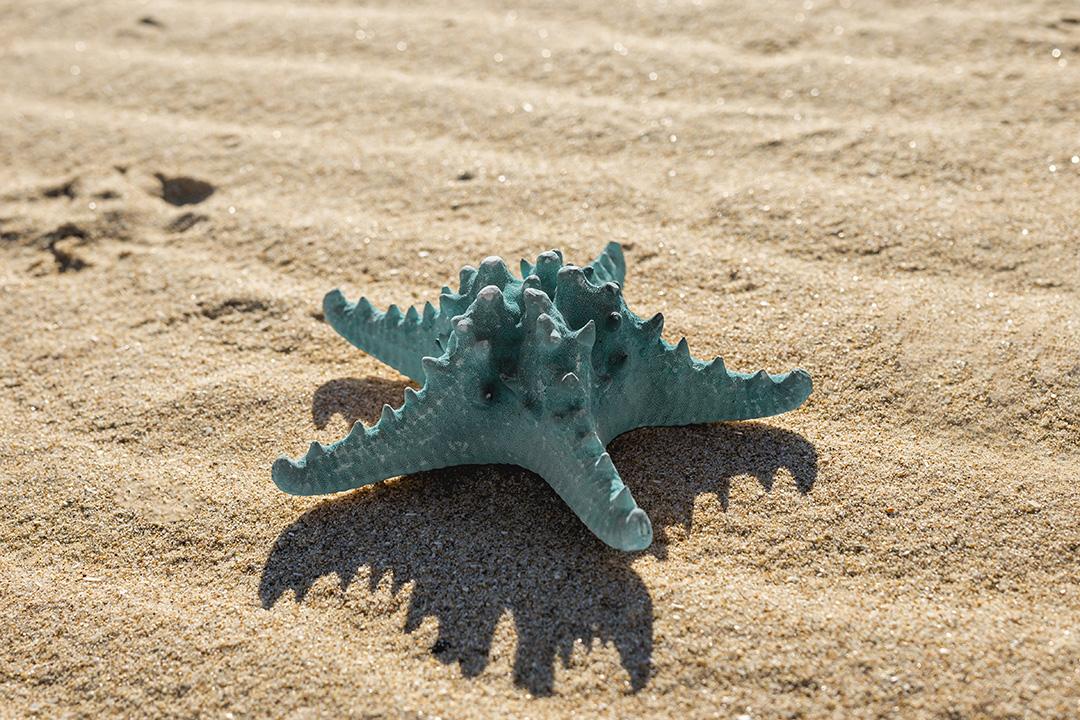 Bài 3: Thực hành Đọc Chiếu dời đô
					(Lí Công uẩn)
- Trong bài chiếu nhà vua giải thích  lí do tại sao phải dời đô. Với một lí lẽ ngắn gọn nhưng sắc sảo cùng với những dẫn chứng đầy sức thuyết phục nhà vua đã khẳng định: việc dời đô không phải là hành động, là ý chí của một cá nhân mà nó thể hiện xu thế tất yếu của lịch sử.
- Dời đô ra Thăng Long là một bước ngoặt lớn. Nó đánh dấu sự trưởng thành của dân tộc Đại Việt. Có thể nói với trí tuệ anh minh và lòng nhân hậu tuyệt vời, nhà vua Lí Công Uẩn đã  lí giải ý định dời đô của mình một cách đầy thuyết phục.   Thực tế đã chứng minh rằng việc dời đô của Lí Công Uẩn là đúng đắn. Thành Thăng Long ngày nay đã trường tồn với thời gian và đã kỉ niệm một nghìn năm tuổi.
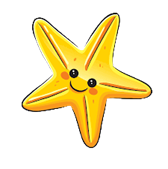 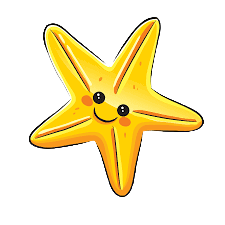 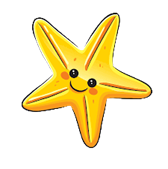 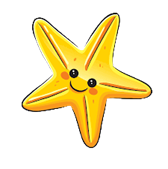 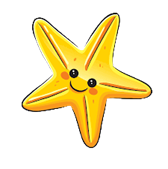 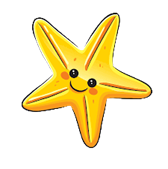 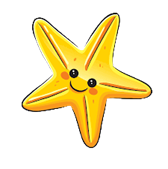 Bài 3: Thực hành Đọc Chiếu dời đô
					(Lí Công uẩn)
Luận điểm 2: Phân tích “Hịch tướng sĩ”  để thấy được Trần Quốc Tuấn sống mãi với tư cách là một vị thống soái hết lòng vì nước, vì dân.
- Trần Quốc Tuấn là người bẻ gẫy ý đồ xâm lược hung hăng của đế quốc Nguyên- Mông.
- Trước nạn ngoại xâm đe dọa đất nước đang ở tình thế lâm nguy. Trần Quốc Tuấn không phải lo lắng đến độ quên ăn, mất ngủ, xót xa như đứt từng khúc ruột. Không chỉ căm thù giặc Trần Quốc Tuấn còn nguyện hi sinh thân mình cho sự nghiệp đánh đuổi ngoại xâm giành độc lập  cho dân tộc.
- Ông luôn quan tâm chia sẻ, xem binh sĩ như người anh em khi xông pha trận mạc cũng như khi thái bình…  
- Những lời giáo huấn của ông thật ý nghĩa. Nó đã thức tỉnh biết bao binh lính lầm đường lạc lối trở về với con đường đúng đắn. Và hơn hết ông chỉ ra những việc cần làm đó là đề cao cảnh giác, chăm chỉ học theo binh thư yếu lược để rèn luyện và chiến đấu với quân thù.
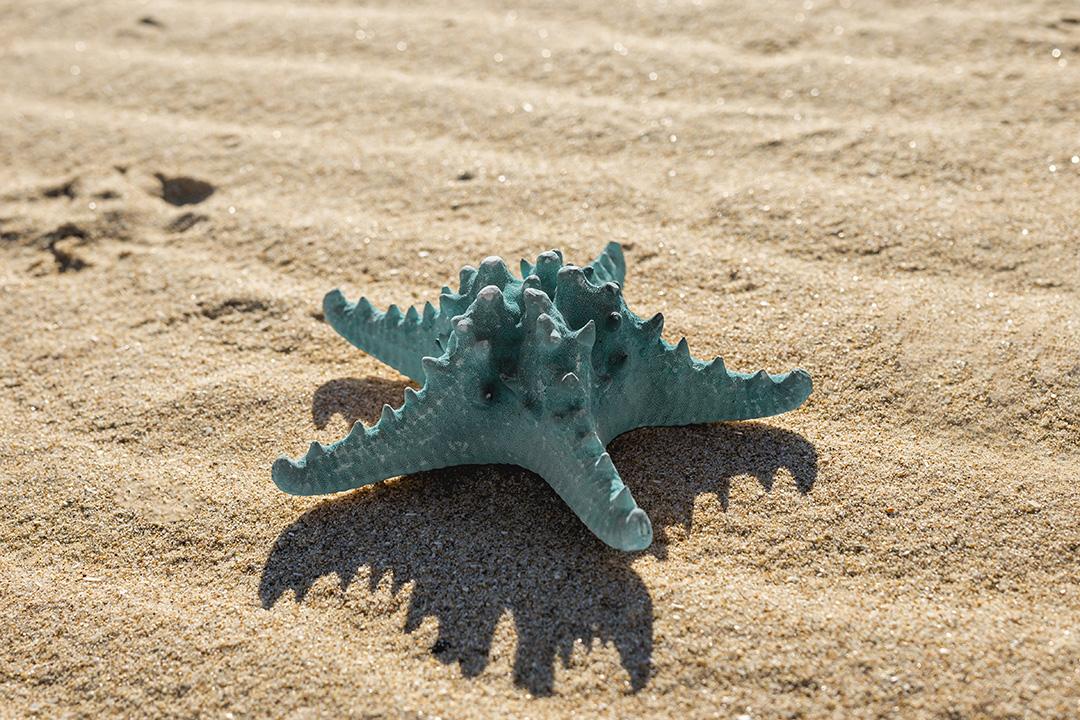 Bài 3: Thực hành Đọc Chiếu dời đô
					(Lí Công uẩn)
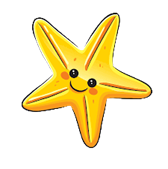 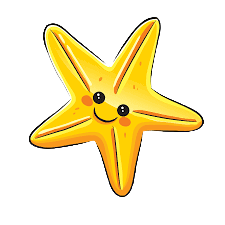 Luận điểm 3: Vai trò của người lãnh đạo anh minh như Lí Công Uẩn và Trần Quốc Tuấn đối với vận mệnh đất nước.
+ Những phẩm chất đáng quí của những người lãnh đạo anh minh.
- Họ là những người có lòng yêu nước thiết tha, lòng căm thù giặc sâu sắc.
- Họ sống có lí tưởng cao đẹp và có hành động thực tế để thực hiện lí tưởng sống của mình.
- Những người lãnh đạo anh minh đều có tầm nhìn xa trông rộng.
- Họ là những người luôn nghĩ đến tương lai của đất nước, đến cuộc sống bình yên của nhân dân.
- Họ khát khao một đất nước độc lập, thống nhất.
+ Vai trò của họ đối với vận mệnh của đất nước.
- Họ là linh hồn của dân tộc, của cuộc kháng chiến chống giặc ngoại xâm.
- Họ là người cầm lái vững vàng đưa con thuyền dân tộc đến bến bờ hạnh phúc , tương lai.
3. Kết bài: Khẳng định lại vấn đề đã phân tích.
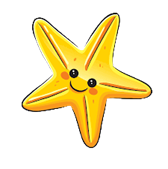 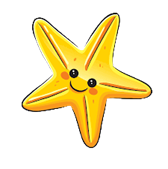 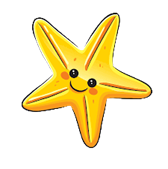 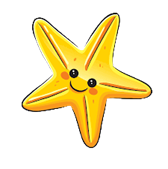 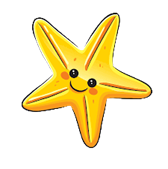 Bài 3: Thực hành Đọc Chiếu dời đô
					(Lí Công uẩn)
Bài viết tham khảo:
Lịch sử bốn nghìn năm dựng nước và giữ nước của dân tộc Việt Nam luôn gắn liền  với tên tuổi của những anh hùng dân tộc vĩ đại. Qua hai văn bản “Chiếu dời đô” của Lí Công Uẩn và  văn bản “ Hịch tướng sĩ”, chúng ta thấy sáng ngời nhân cách và hành động vì nước vì dân của thế hệ anh hùng. Qua đó, chúng ta càng thấy hiểu vai trò của người lãnh đạo anh minh có ý nghĩa vô cùng to lớn trong trường kì phát triển của dân tộc. 
      Lí Công Uẩn và Trần Quốc Tuấn  là những vị tướng luôn được lưu danh sử sách. Bởi vì bên cạnh đầu óc sáng suốt là cả một trái tim yêu nước thương dân.
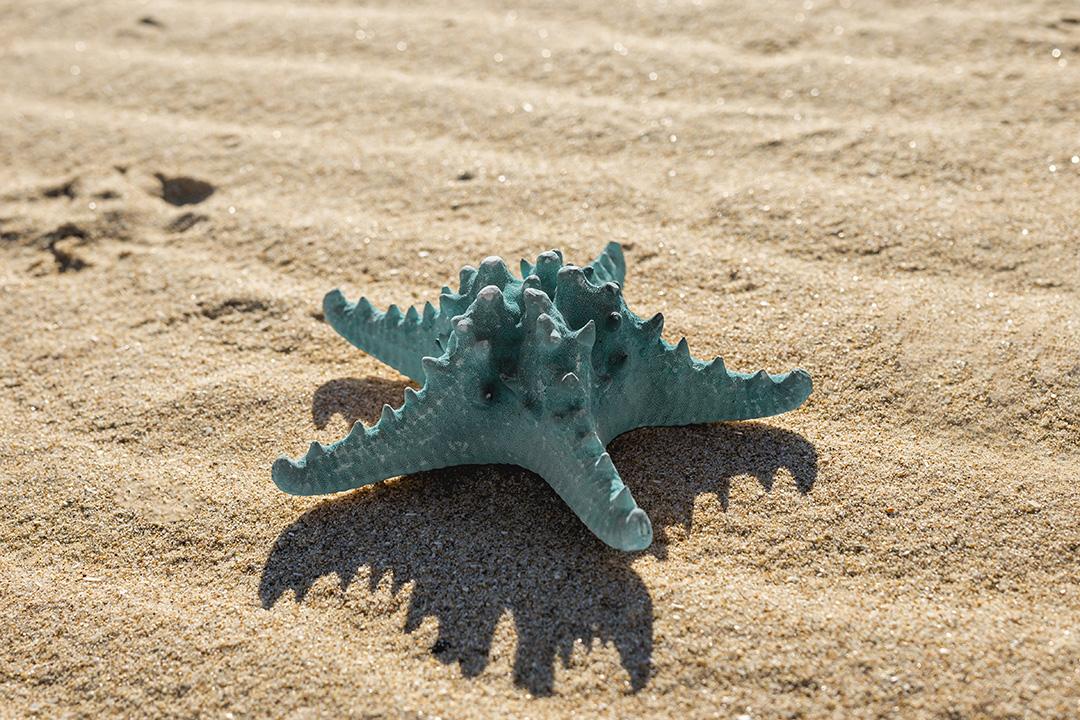 Bài 3: Thực hành Đọc Chiếu dời đô
					(Lí Công uẩn)
“Chiếu dời đô” của Lí Công Uẩn viết năm 1010 là  sự bày tỏ ý định dời đô từ Hoa Lư (Ninh Bình) ra thành Đại La khi ông mới được triều đình tôn lên làm hoàng đế. Đó phải là quyết định của một con người có đầu óc ưu tú nhất thời đại. Bài chiếu  có sức thuyết phục mạnh mẽ vì nó nói đúng ý nguyện của nhân dân có sự kết hợp hài hòa giữa lí và tình. Trong bài chiếu nhà vua giải thích  lí do tại sao phải dời đô. Với một lí lẽ ngắn gọn nhưng sắc sảo cùng với những dẫn chứng đầy sức thuyết phục nhà vua đã khẳng định: Việc dời đô không phải là hành động, là ý chí của một cá nhân mà nó thể hiện xu thế tất yếu của lịch sử. Lí Công Uẩn đã hiểu được khát vọng của nhân dân, khát vọng của lịch sử. Đại Việt là một nước độc lập. Tất cả nhân dân phải có ý chí tự cường để xây dựng nước Đại Việt thành quốc gia thống nhất, hùng mạnh.. Muốn vậy phải tìm nơi lí tưởng để lập đô. Đó chắc chắn không phải là đất chật hẹp, núi non hiểm trở mà phải là Đại La- nơi trung tâm trời đất, kinh đô của các bậc đế vương muôn đời.
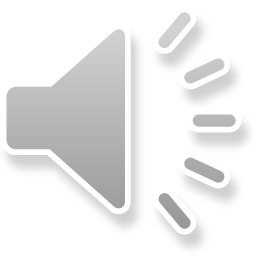 Bài 3: Thực hành Đọc Chiếu dời đô
					(Lí Công uẩn)
Dời đô ra Thăng Long là một bước ngoặt lớn. Nó đánh dấu sự trưởng thành của dân tộc Đại Việt. Có thẻ nói với trí tuệ anh minh và lòng nhân hậu tuyệt vời nhà vua Lí Công Uẩn đã lí giải ý định dời đô của mình một cách đầy thuyết phục. Thực tế đã chứng minh rằng việc dời đô của Lí Công Uẩn là đúng đắn. Thành Thăng Long ngày nay đã trường tồn cùng với thời gian và đã kỉ niệm một nghìn năm tuổi.
 Nhà vua không những thuyết phục bằng lí lẽ mà còn thuyết phục bằng tình cảm. Ta bắt gặp ở đây một giong nói đầy nhân từ, tâm huyết, một tấm lòng lo cho dân, cho nước hết mực. Trải qua bao thăng trầm nhân cách tài năng của Lí Công Uẩn- một vị vua anh minh vĩ đại vẫn được nhân dân cả nước kính phục.
Nếu Lí Công Uẩn được lưu danh, một vị vua anh minh nhân hậu thì Trần Quốc Tuấn sống mãi với tư cách là một vị thống soái hết lòng vì nước vì dân.
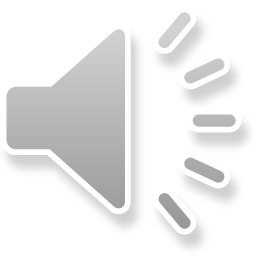 Bài 3: Thực hành Đọc Chiếu dời đô
					(Lí Công uẩn)
Trần Quốc Tuấn là người bẻ gẫy ý đồ xâm lược hung hăng của đế quốc Nguyên- Mông. Trước nạn ngoại xâm đe dọa đất nước đang ở tình thế lâm nguy. Trần Quốc Tuấn không phải lo lắng đến độ quên ăn, mất ngủ, xót xa như đứt từng khúc ruột. Không chỉ căm thù giặc Trần Quốc Tuấn còn nguyện hi sinh thân mình cho sự nghiệp đánh đuổi ngoại xâm giành độc lập  cho dân tộc. “Dẫu cho trăm thây này phơi ngoài nội cỏ, nghìn xác này gói trong da ngựa, ta cũng vui lòng”. Qua đó Trần Quốc Tuấn quả là người yêu nước thương dân, một tấm gương anh minh hi sinh hết mình vì nước vì dân, là tấm gương cho dân chúng noi theo.
Một vị tướng tài ba, ngoài lòng yêu nước còn phải biết thương yêu dạy bảo và chỉ rõ đúng sai cho binh sĩ. Trần Quốc Tuấn đã hội tụ đủ các yếu tố đó.   Ông luôn quan tâm chia sẻ, xem binh sĩ như người anh em khi xông pha trận mạc cũng như khi thái bình. Nhưng yêu thương, lo lắng cho binh sĩ không đơn thuần chỉ là những lời khuyên nhủ nhẹ nhàng  mà còn là những lời bảo ban nghiêm khắc, phê phán quyết liệt những việc làm, thái độ sai trái của họ: thờ ơ, bàng quan khi vận mệnh đất nước lâm nguy
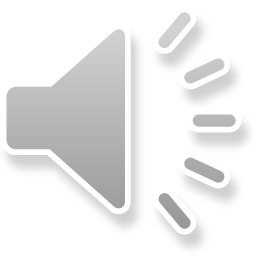 Bài 3: Thực hành Đọc Chiếu dời đô
					(Lí Công uẩn)
Những lời giáo huấn của ông thật ý nghĩa. Nó đã thức tỉnh biết bao binh lính lầm đường lạc lối trở về với con đường đúng đắn. Và hơn hết ông chỉ ra những việc cần làm đó là đề cao cảnh giác, chăm chỉ học theo binh thư yếu lược để rèn luyện và chiến đấu với quân thù.  
Qua hai văn bản ta thấy được những phẩm chất đáng quí của những người lãnh đạo anh minh. Họ là những người có lòng yêu nước thiết tha, lòng căm thù giặc sâu sắc. Họ sống có lí tưởng cao đẹp và có hành động thực tế để thực hiện lí tưởng sống của mình. Những người lãnh đạo anh minh đều có tầm nhìn xa trông rộng. Họ là những người luôn nghĩ đến tương lai của đất nước, đến cuộc sống bình yên của nhân dân.   Họ khát khao một đất nước độc lập, thống nhất. Vai trò của họ đối với vận mệnh của đất nước vô cùng to lớn. Họ là linh hồn của dân tộc, của cuộc kháng chiến chống giặc ngoại xâm. Họ là người cầm lái vững vàng đưa con thuyền dân tộc đến bến bờ hạnh phúc, tương lai.
            Những bậc hiền tài anh minh của dân tộc có vai trò quan trọng trong những thời điểm lịch sử trọng đại của đất nước. Chính nhờ có những vị lãnh đạo anh minh tuyệt vời như thế mà đất nước ta mới giành độc lập, nhân dân ta mới được tự do hạnh phúc.
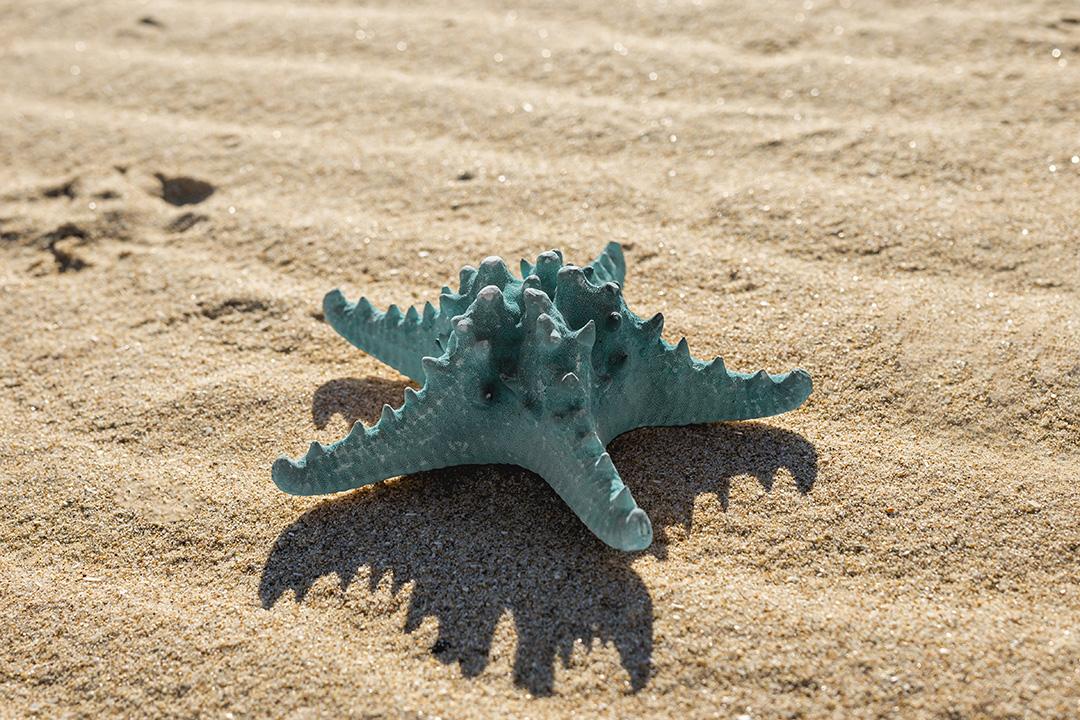 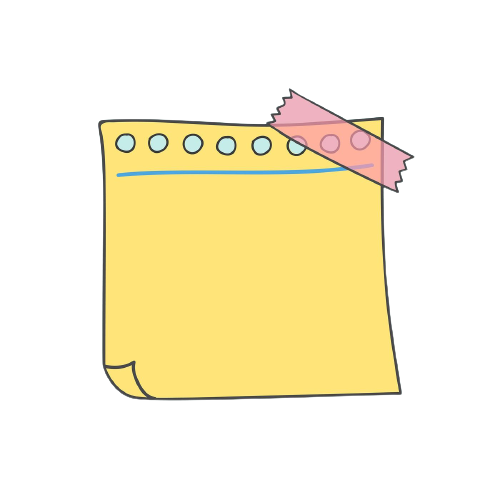 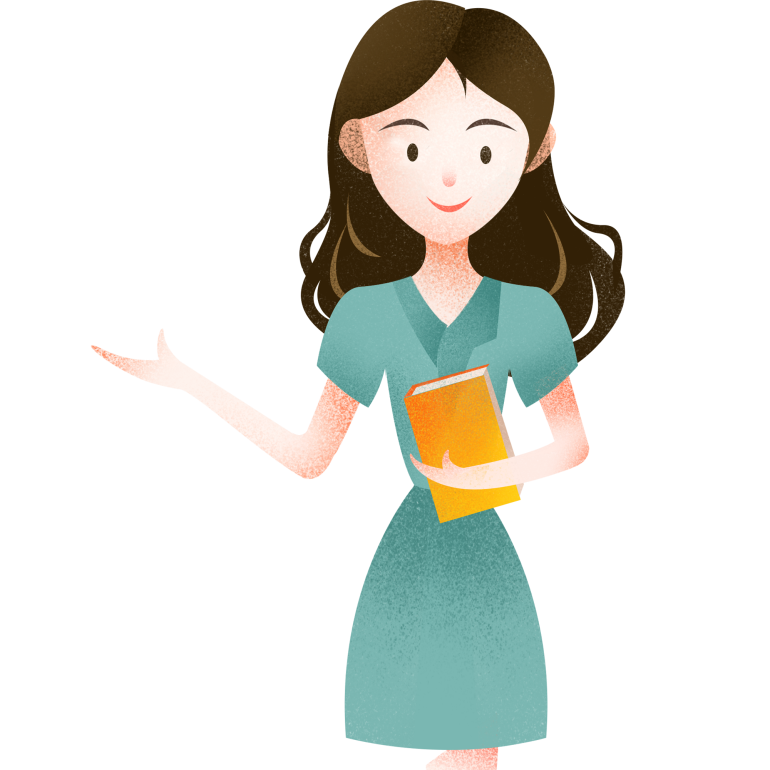 LUYỆN ĐỀ ĐỌC HIỂU CẤU TRÚC MỚI
Bài 3: Thực hành Đọc Chiếu dời đô
									(Lí Công uẩn)
ĐỀ 1: Đọc đoạn trích sau và trả lời các câu hỏi:
“Chiếu xây dựng việc học
Xuống chiếu cho quan viên và toàn thể dân chúng trong thiên hạ được biết: Xây dựng đất nước lấy dạy học làm đầu, tìm lẽ trị bình, lấy việc tuyển nhân tài làm gốc. Trước kia bốn phương nhiều việc biến động, chế độ học hành không được sửa sang, phép khoa cử dần dần sa sút, nhân tài ngày một khan hiếm. Việc đời lúc yên, lúc loạn là lẽ tuần hoàn. Song sau khi loạn càng cần phải hưng khởi chấn chỉnh, lập giáo hóa, đặt khoa cử. Đó là quy mô lớn chuyển loạn thành trị vậy.
Trẫm buổi đầu đại định vẫn có ý coi trọng Nho học, lưu tâm yêu mến kẻ sĩ, muốn tìm những người thực tài để giúp ích cho đất nước. Chiếu này ban xuống, dân các xã nên lập nhà học của xã mình, chọn những Nho sĩ có học hạnh, đặt làm chức giảng dụ cấp xã để dạy dỗ học trò.
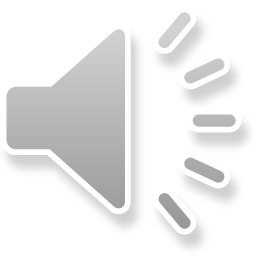 Bài 3: Thực hành Đọc Chiếu dời đô
									(Lí Công uẩn)
Còn như từ vũ ở các phủ thì cho phép dân địa phương chọn làm nơi để quan huấn đạo của phủ đến đặt làm trường giảng tập của phủ. Hẹn trong năm nay sẽ mở khoa thi hương chọn lấy những Tú tài hạng ưu sung vào trường quốc học, còn hạng thứ thì đưa về trường học ở phủ. Những người đỗ Hương cống của triều cũ chưa được bổ nhiệm thì đưa đến triều đình đợi sung bổ vào các chức Huấn đạo, Tri huyện. Các Nho sinh và Sinh đồ cũ đều cho đợi đến kỳ để vào thi. Loại ưu thì được vào tuyển, loại kém thì trả về trường học của xã. Còn các “Sinh đồ ba quan” thì đều trả về hạng thường dân, và phải cùng gánh vác phu phen tạp dịch. Từ nay về sau, các xã hễ đặt chức giảng dụ thì phải nộp danh sách cho quan huyện, để chuyển đệ lên, để quan triều đình cấp bằng, khiến họ biết được sự khích lệ của trên.
Việc này quan hệ đến điển chương lớn buổi đầu, ai nấy phải mài rũa chí khí, phấn chấn tinh thần để đón phúc lành, để cùng bước lên con đường thênh thang, giúp cho nền thịnh trị trong sáng.
Vậy bố cáo xa gần, khiến mọi người đều biết”.
(Trích Chiếu lập học - vua Quang Trung)
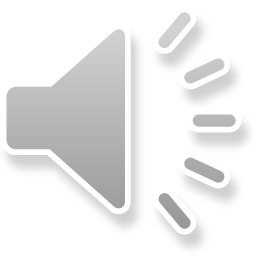 Bài 3: Thực hành Đọc Chiếu dời đô
					(Lí Công uẩn)
Câu 1. Xác định thể loại của đoạn trích trên?
A. Hịch 		B. Cáo 		C. Chiếu 			D. Tấu
Câu 2. Nêu phương thức đạt chính của đoạn trích trên?
A. Nghị Luận 	B. Tự sự 		C. Miêu tả 		D. Biểu cảm
Câu 3. Vua Quang Trung ban Chiếu lập học nhằm mục đích gì?
A. Coi trọng chấn chỉnh nền giáo dục nước nhà.
B. Coi trọng sử dụng người hiền tài, từ đó đề cao việc đào tạo nhân tài cho đất nước từ các cấp làng xã đến phủ huyện.C. Mong muốn có một nền giáo dục quốc dân phát triển để đào tạo được nhiều nhân tài, tri thức góp phần xây dựng đất nước hùng mạnh.D. Tất cả các phương án trên đều đúng.
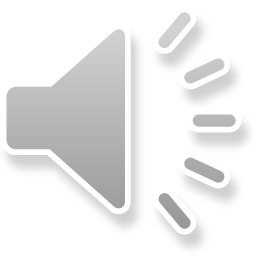 Bài 3: Thực hành Đọc Chiếu dời đô
					(Lí Công uẩn)
Câu 4. “Việc xây dựng đất nước lấy việc dạy học làm đầu, tìm lẽ trị bình lấy việc tuyển nhân tài làm gốc” Câu nói trên thể hiện quan điểm gì của vua Quang Trung?
A. Vị trí của giáo dục và nhân tài trong quá trình xây dựng đất nước
B. Quan điểm xây dựng nền giáo dục toàn dân
C. Xây dựng nền giáo dục dựa trên nền tảng Nho học
D. Xây dựng nền giáo dục dựa trên nền tảng Tây học
Câu 5. Triều đại Tây đề cao chữ viết nào?
A. Chữ Hán. 						B. Chữ nôm 	
C. Chữ quốc ngữ 						D. Chữ PhápCâu 6. Các từ: Trẫm, kẻ sĩ, nho học, lưu tâm trong câu sau: “Trẫm buổi đầu đại định vẫn có ý coi trọng Nho học, lưu tâm yêu mến kẻ sĩ” là từ:
A. Từ thuần Việt 						B. Từ Hán Việt
C. Từ mượn tiếng Pháp 					C. Từ mượn tiếng Anh
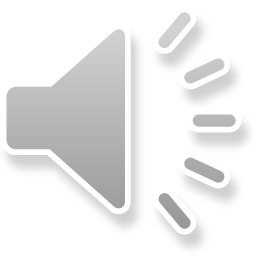 Bài 3: Thực hành Đọc Chiếu dời đô
									(Lí Công uẩn)
Câu 7. Theo đoạn trích những người đỗ Hương Cống sẽ được triều đình bổ nhiệm vào các chức gì?
A. Chức quan tri phủ 					B. Chức quan tri huyện
C. Đại tổng quản 						D. Huấn đạo tri huyện
Câu 8. Chiếu lập học của vua Quang Trung tiếp nối truyền thống nào của dân tộc ta?
A. Truyền thống của một nước văn hiến.	B. Truyền thống tôn sư trọng đạo, 
C. Trọng hiền tài của dân tộc			D. Cả ba đáp án trên
Câu 9. Em rút ra bài học gì qua chiếu lập học của vua Quang Trung? Em hiểu câu “Xây dựng đất nước lấy việc học làm đầu” như thế nào?
Câu 10. Chiếu lập học của vua Quang trung nói lên hoài bão gì?
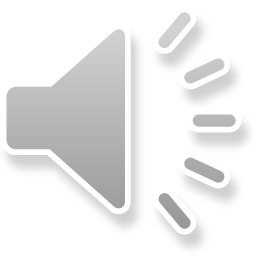 Bài 3: Thực hành Đọc Chiếu dời đô
					(Lí Công uẩn)
Gợi ý trả lời
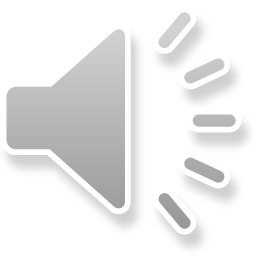 Bài 3: Thực hành Đọc Chiếu dời đô
					(Lí Công uẩn)
Câu 9. (1 điểm)
- Khẳng định tầm quan trọng đối với việc học, việc xây dựng đất nước phải trọng người tài.- Chọn người tai thông qua khoa chế độ thi cử và lự chọn những người có thực học, có tài để làm việc.- Phản ánh những tệ nạn trong vấn đề tuyển chọn người tài, hệ thống cơ sở giáo dục xuống cấp, người thực tài lại không được trọng dụng. ⇒ Đổi mới căn bản, toàn diện giáo dục và đào tạo là một yêu cầu khách quan và cấp bách của sự nghiệp đẩy mạnh công nghiệp hóa, hiện đại hóa, xây dựng và bảo vệ Tổ quốc ở nước ta trong giai đoạn hiện nay.
- “Xây dựng đất nước lấy việc học làm đầu”. Đó là ý tưởng nhìn xa trông rộng của vua Quang Trung nói riêng và của triều đại Tây Sơn nói chung khi được thành lập trên cơ sở một phong trào nông dân rộng rãi chưa từng có trong lịch sử dân tộc. Công cuộc xây dựng đất nước sau chiến thắng giặc Mãn Thanh đặt lên vai người lãnh đạo đất nước. Vua Quang Trung đã chứng tỏ mình chẳng những là nhà lãnh đạo kiệt xuất của phong trào Tây Sơn mà còn tỏ ra có bản lĩnh lẫn tầm chiến lược trong việc xây dựng đất nước văn hiến sau chiến thắng.
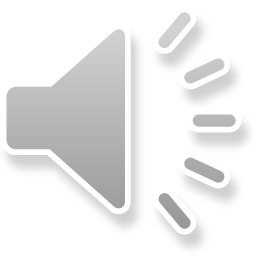 Bài 3: Thực hành Đọc Chiếu dời đô
					(Lí Công uẩn)
Câu 10. (1 điểm)
- Sự coi trọng chấn chỉnh nền giáo dục nước nhà và coi trọng sử dụng người hiền tài, từ đó đề cao việc đào tạo nhân tài cho đất nước từ các cấp làng xã đến phủ huyện.
- Tư tưởng đề cao việc dạy học cùng với hoài bão muốn có một nền giáo dục quốc dân phát triển để đào tạo được nhiều nhân tài, tri thức góp phần xây dựng đất nước hùng mạnh.
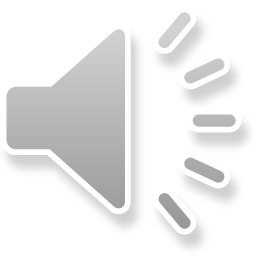 Bài 3: Thực hành Đọc Chiếu dời đô
									(Lí Công uẩn)
ĐỀ 2: Đọc đoạn trích sau và trả lời các câu hỏi:
Dụ rằng:
Từ xưa sách lược chế ngự giặc không ngoài đánh, giữ, hòa, ba điều mà thôi. Đánh thì chưa chắc có cơ hội, giữ thì khó đạt đủ sức lực, hòa thì đòi hỏi không chán. Đang lúc thế sự muôn khó vạn khăn như vậy, bất đắc dĩ phải dụng quyền. Thái Vương dời sang đất Kỳ, Huyền Tông thăm chơi nẻo Thục, người đời xưa cũng đều có làm cả.
Nước ta gần đây bỗng gặp nhiều việc. Trẫm tuổi trẻ nối ngôi, không lúc nào nguôi nghĩ đến tự cường tự trị.
Phái viên Tây ngang bức, càng ngày càng quá. Trước đây, chúng tăng thêm binh thuyền, buộc theo những điều không thể được, ta chiếu lệ tiếp đón, không chịu nhận một thứ gì. Người kinh đô náo sợ, nguy biến chỉ trong sớm chiều. Đại thần lo việc quốc gia chỉ nghĩ kế nước được yên, triều đình được trọng; cứ cúi đầu nghe mệnh, ngồi để mất cơ hội, sao bằng thấy âm mưu biến động của giặc mà đối phó trước? Ví như việc đến không tránh được thì cũng còn có ngày nay để lo cho tốt cái lợi sau này, ấy là do thời thế xui nên vậy. Phàm đã dự chia mối lo này, tưởng cũng dự biết. Biết thì phải dự vào, nghiến răng dựng tóc, thề giết hết giặc, nào ai không có lòng như thế?
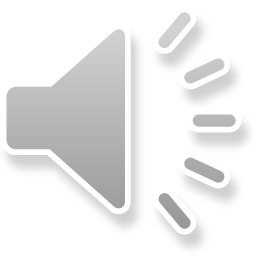 Bài 3: Thực hành Đọc Chiếu dời đô
									(Lí Công uẩn)
Gối gươm, đánh chèo, cướp giáo, lăn chum, chẳng lẽ không có ai sao? Vả thần tử đứng ở triều chỉ có theo nghĩa thôi, nghĩa ở đâu thì sự chết sống ở đấy. Hồ Yển, Triệu Thôi nước Tấn, Quách Tử Nghi, Lý Quang Bật nhà Đường là người thế nào đời cổ vậy?
Trẫm đức mỏng, gặp biến cố này, không thể hết sức giữ toàn, đô thành bị hãm, Từ giá phải dời, tội ở mình trẫm, xấu hổ vô cùng. Chỉ duy luân thường quan hệ, trăm quan khanh sĩ không kể lớn nhỏ, tất không bỏ trẫm, kẻ trí hiến mưu, người dũng hiến sức, kẻ giàu bỏ của trợ giúp quân nhu, đồng bào đồng trạch chẳng từ gian hiểm, phải thế chứ? Đến như cứu nguy chống đỡ, mở chỗ nguy khốn, giúp nơi bức bách, không tiếc tâm lực, ngay sau lòng trời giúp thuận, chuyển loạn thành trị, chuyển nguy thành an, thu lại cõi bờ chỉ cơ hội này, phúc của tôn xã tức là phúc của thần dân, cùng lo với nhau thì cùng nghỉ với nhau, há chẳng tốt sao? Nhược bằng lòng sợ chết nặng hơn lòng yêu vua, nghĩ lo cho nhà hơn nghĩ lo cho nước, làm quan thì mượn cớ tránh xa, đi lính thì đào ngũ trốn tránh, dân không biết hiếu nghĩa cứu gấp việc công, sĩ cam bỏ chỗ sáng đi vào nơi tối, ví không phải sống thừa ở đời thì áo mũ mà hóa ra cầm thú ngựa trâu, ai nỡ làm thế? Thưởng cũng hậu mà phạt cũng nặng, triều đình tự có phép tắc, chớ để hối hận sau này! Phải nghiêm sợ tuân hành!
Khâm thử.
				(Ngày 2 tháng 6 niên hiệu Hàm Nghi thứ nhất - 1885)
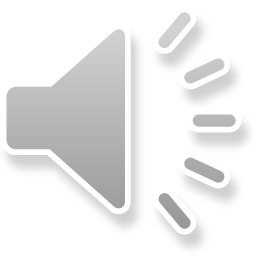 Bài 3: Thực hành Đọc Chiếu dời đô
					(Lí Công uẩn)
Câu 1. Nêu phương thức đạt chính của đoạn trích trên?
A. Nghị Luận 		B. Tự sự 		C. Miêu tả 			D. Biểu cảm
Câu 2. Xác định thể loại của đoạn trích trên?
A. Hịch 			B. Cáo 		C. Chiếu 			D. Tấu
Câu 3. “Cần vương” có nghĩa là
A. Giúp vua cứu nước.			B. Những điều bậc quân vương cần làm.
C. Đứng lên cứu nước.			D. Chống Pháp xâm lược.
Câu 4. Nội dung chủ yếu của chiếu Cần vương là
A. Kêu gọi quần chúng nhân dân đứng lên kháng chiến
B. Kêu gọi văn thân, sĩ phu và nhân dân cả nước vì vua mà đứng lên kháng chiến
C. Kêu gọi tiến hành cải cách về chính trị, xã hội
D. Tố cáo tội ác của thực dân Pháp
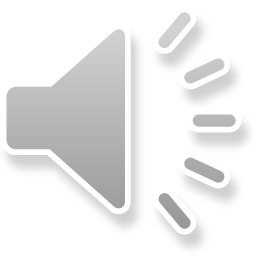 Bài 3: Thực hành Đọc Chiếu dời đô
					(Lí Công uẩn)
Câu 5. Nhân tố nào là chất xúc tác thổi bùng lên một phong trào yêu nước rộng lớn cuối thế kỉ XIX?
A. Tác động của cuộc khai thác thuộc địa  
B. Mâu thuẫn trong nội bộ triều đình Huế  
C. Sự ra đời của chiếu Cần Vương  
D. Mâu thuẫn dân tộc phát triển gay gắt
Câu 6. Tôn Thất Thuyết thay mặt vua Hàm Nghi xuống chiếu Cần Vương khi đang ở đâu?
A. Kinh đô Huế					B. Căn cứ Ba Đình		
C. Tân sở (Quảng Trị)					D. Đồn Mang Cá
Câu 7. Câu sau sử dụng biện pháp gì? “Vả thần tử đứng ở triều chỉ có theo nghĩa thôi, nghĩa ở đâu thì sự chết sống ở đấy. Hồ Yển, Triệu Thôi nước Tấn, Quách Tử Nghi, Lý Quang Bật nhà Đường là người thế nào đời cổ vậy?”
A. So sánh		B. Nói quá 		C. Điệp cấu trúc 		D. Liệt kê
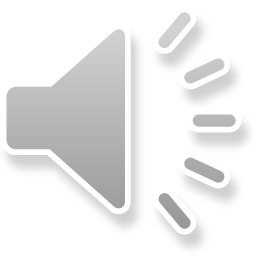 Bài 3: Thực hành Đọc Chiếu dời đô
					(Lí Công uẩn)
Câu 8. Đâu không phải là nội dung của chiếu Cần vương?
A. Tố cáo tội ác của thực dân Pháp.
B. Khẳng định quyết tâm chống Pháp của triều đình kháng chiến.
C. Kêu gọi nhân dân đứng lên giúp vua cứu nước.
D. Kêu gọi bãi binh, thương lượng với Pháp để bảo vệ vương quyền.
Câu 9. Từ đoạn trích trên em hãy cho biết ý nghĩa của chiếu Cần vương?
Câu 10. Em có đánh giá gì qua hành động ra chiếu cần Vương của vua Hàm Nghi và Tôn Thất Thuyết?
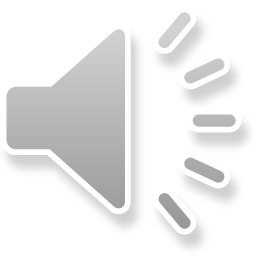 Bài 3: Thực hành Đọc Chiếu dời đô
					(Lí Công uẩn)
Gợi ý trả lời
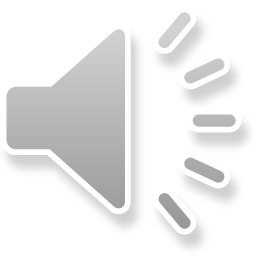 Bài 3: Thực hành Đọc Chiếu dời đô
					(Lí Công uẩn)
Gợi ý trả lời
Câu 9. (1 điểm)
- Chiếu Cần vương kêu gọi văn thân, sĩ phu, nhân dân ra sức giúp vua vì mục tiêu đánh Pháp, khôi phục nền độc lập dân tộc, lập lại chế độ phong kiến có vua hiền, vua giỏi.
Khẩu hiệu “Cần vương” đã nhanh chóng thổi bùng ngọn lửa yêu nước cháy âm ỉ bấy lâu, một phong trào vũ trang chống Pháp diễn ra sôi nổi, liên tục kéo dài 12 năm, đến cuối TK XIX mới chấm dứt.
Câu 10. (1 điểm)
- Hành động này khích lệ các văn thân, sĩ phu tham gia chống giặc cứu nước. 
- Từ hành động này dẫn đến phong trào Cần Vương phát động cuộc kháng chiến trong cả nước.
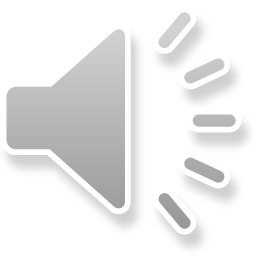 Bài 3: Thực hành Đọc Chiếu dời đô
									(Lí Công uẩn)
ĐỀ 3: Đọc đoạn trích sau và trả lời các câu hỏi:
      Tôi chỉ quan niệm được một cách đi bộ ngao du thú vị hơn đi ngựa: đó là đi bộ. Ta ưa đi lúc nào thì đi, ta thích dừng lúc nào thì dừng, ta muốn hoạt động nhiều ít thế nào là tùy. Ta quan sát khắp nơi; ta quay sang phải, sang trái; ta xem xét tất cả những gì thấy hay hay; ta dừng lại ở tất cả mọi khía cạnh. Tôi nhìn thấy một dòng sông ư, tôi đi men theo sông; một khu rừng rậm ư, tôi đi vào dưới bóng cây; một hang động ư, tôi đến tham quan; một mỏ đá ư, tôi xem xét các khoáng sản. Bất cứ nơi đâu tôi thích, tôi lưu lại đấy. Hễ lúc nào tôi thấy chán, tôi bỏ đi luôn. Tôi chẳng phụ thuộc vào những con ngựa hay gã phu trạm. Tôi chẳng cần chọn những lối đi có sẵn hay những con đường thuận tiện, tôi đi qua bất cứ nơi nào con người có thể đi qua; tôi xem tất cả những gì mà con người có thể xem; và chỉ phụ thuộc vào bản thân tôi, tôi hưởng thụ tất cả sự tự do mà con người có thể hưởng thụ. Nếu do thời tiết xấu không đi bộ được và thấy chán rồi, lúc đó tôi đi ngựa. Nếu tôi mệt… nhưng Emin có mệt gì lắm đâu, em to khoẻ và sao em lại mệt được cơ chứ, em chẳng hề vội vã. Nếu em dừng lại, làm sao em có thể chán được, ở chốn nào em cũng có thứ để giải trí.
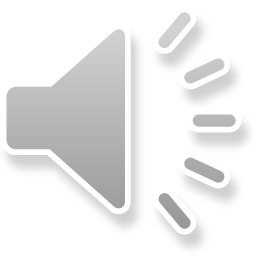 Bài 3: Thực hành Đọc Chiếu dời đô
									(Lí Công uẩn)
Em vào nhà một người thợ, em làm việc, em vận động hai cánh tay để cho đôi bàn chân nghỉ ngơi.
{…}
“Biết bao hứng thú khác nhay ta tập hợp được nhờ cách ngao du thú vị ấy, không kể sức khỏe được tăng cường, tính khí trở nên vui vẻ. Tôi thường thấy những kẻ ngồi trong các cỗ xe tốt chạy rất êm nhưng mơ màng, buồn bã, cáu kỉnh hoặc đau khổ; còn những người đi bộ lại luôn luôn vui vẻ, khoan khoái và hài lòng với tất cả. Ta hân hoan biết bao khi về gần đến nhà ! Một bữa cơm đạm bạc mà sao có vẻ ngon lành thế! Ta thích thú biết bao khi lại ngồi vào bàn ăn ! Ta ngủ ngon giấc biết bao trong một cái giường tồi tàn! Khi ta chỉ muốn đến một nơi nào, ta có thể phóng bằng xe ngựa trạm; nhưng khi ta muốn ngao du, thì cần phải đi bộ.”
(Đi bộ ngao du – Ru-Xô)
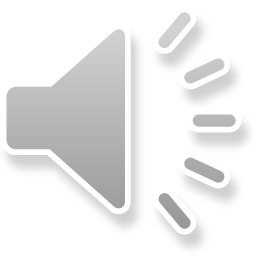 Bài 3: Thực hành Đọc Chiếu dời đô
					(Lí Công uẩn)
Câu 1: Luận điểm nào được nêu trong đoạn hai của văn bản Đi bộ ngao du?
A. Đi bộ là cách đi ngao du thú vị hơn đi bộ.
B. Các niềm hứng thú khác nhau mà đi bộ ngao du đem lại cho con người.
C. Đi bộ ngao du giúp con người có dịp trau dồi vốn kiến thức.
D. Tác dụng của việc đi bộ ngao du.
Câu 2: Trong Đi bộ ngao du, Ru-xô đã kết hợp các phương thức biểu đạt nào?
A. Nghị luận + biểu cảm     				 C. Nghị luận + thuyết minh
B. Nghị luận + miêu tả     				 D. Miêu tả + biểu cảm
Câu 3: Theo tác giả, người đi bộ ngao du phải phụ thuộc vào cái gì?
A. Những con ngựa.    					 B. Những con đường thuận tiện.
C. Gã phu trạm.     						D. Bản thân họ.
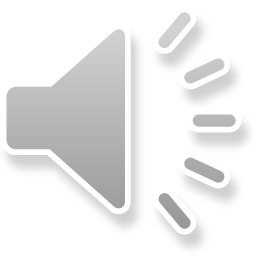 Bài 3: Thực hành Đọc Chiếu dời đô
					(Lí Công uẩn)
Câu 4: Trong đoạn hai của Đi bộ ngao du, tác giả phê phán những ai?
A. Những người đi ngao du bằng xe ngựa.
B. Những triết gia phòng khách.
C. Những nhà tự nhiên học.
D. Những người đi ngao du bằng xe đạp.
Câu 5: Trong đoạn ba của văn bản Đi bộ ngao du, tác giả sử dụng phương tiện gì để bộc lộ cảm xúc của mình?
A. Câu cảm thán					B. Các từ ngữ giàu sắc thái biểu cảm.
C. Câu nghi vấn dùng để bộc lộ cảm xúc.	D. Câu trần thuật.
Câu 6: Qua đoạn trích có thể thấy nhà văn Ru-xô là người như thế nào?
A. Giản dị							B. Quý trọng tự do.
C. Yêu mến thiên nhiên					D. Gồm cả A, B, C.
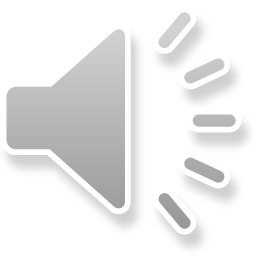 Bài 3: Thực hành Đọc Chiếu dời đô
					(Lí Công uẩn)
Câu 7: Những điều bổ ích của việc đi bộ ngao du được tác giả nhắc đến trong đoạn ba là gì?
A. Sức khoẻ được tăng cường.
B. Tính khí trở nên vui vẻ.
C. Tiết kiệm được tiền bạc.
D. Gồm ý A và B
Câu 8: Đặc sắc nghệ thuật của văn bản Đi bộ ngao du là gì?
A. Lập luận hợp lí, chặt chẽ.
B. Kết hợp nhuần nhuyễn lí lẽ với các dẫn chứng lấy từ thực tiễn của nhà văn.
C. Giọng văn giàu cảm xúc.
D. Gồm cả A, B, C.
Câu 9. Theo đoạn trích Tác giả đã nêu ra những lợi ích nào của đi bộ ngao du?
Câu 10. Qua bài này, em hiểu gì về con người và tư tưởng của Ru-xô?
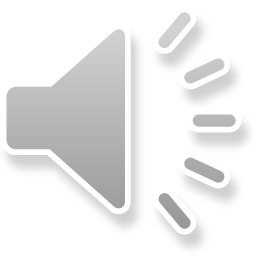 Bài 3: Thực hành Đọc Chiếu dời đô
					(Lí Công uẩn)
Gợi ý trả lời
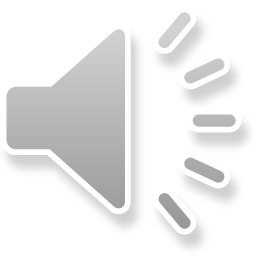 Tài liệu được chia sẻ bởi Website VnTeach.Com
https://www.vnteach.com
Bài 3: Thực hành Đọc Chiếu dời đô
					(Lí Công uẩn)
Câu 9. (1 điểm)
Tác giả đã nêu ra 3 lợi ích to lớn của việc đi bộ ngao du:
- Đi bộ ngao du ta hoàn toàn được tự do, thoải mái: Ta ưa đi lúc nào thì đi, ta thích dừng lúc nào thì dừng, ta muốn hoạt động nhiều ít thế nào là tùy… ta quay sang phải, sang trái… Như vậy, chẳng phải là đi bộ ngao du là cách mà con người được giải phóng, được tự do hay sao
- Đi bộ ngao du làm cho con người có dịp trau dồi kiến thức của mình: Đi bộ ngao du là để xem xét những tài nguyên, là để biết các đặc sản nông nghiệp và cách thức trồng trọt những đặc sản ấy, là để phát triển hứng thú với tự nhiên học: xem xét một khoảng đất mà mình đã qua, ghè một mẫu quả lên đá, sưu tập hoa lá, những hòn sỏi, các hóa thạch của những quả núi.
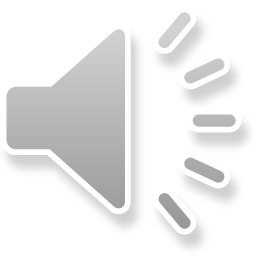 Bài 3: Thực hành Đọc Chiếu dời đô
					(Lí Công uẩn)
- Đi bộ ngao du còn làm cho ta tăng cường sức khỏe, tinh thần sảng khoái: Biết bao hứng thú khác nhau ta tập hợp được nhờ cách ngao du thú vị ấy, không kể sức khỏe tăng cường, tính khí trở nên vui vẻ. Kẻ xa hoa sống trong tiện nghi sang trọng ngồi trong các cỗ xe tốt chạy rất êm thi tâm hồn bệnh hoạn: mơ màng, buồn bã, cáu kỉnh hoặc đau khổ. Trái lại, Ê-min vì đi bộ nhiều nên lạc quan yêu đời, luôn luôn vui vẻ, khoan khoái và hài lòng với tất cả. 
Câu 10. (1điểm)
- Qua bài văn nghị luận, người đọc có thể tìm thấy bóng dáng nhà văn Ru-xô. Ông là một con người giản dị, quý trọng tự do và yêu mến thiên nhiên.
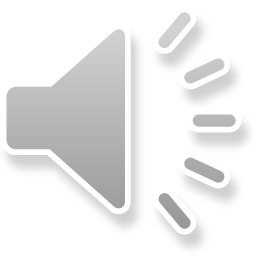 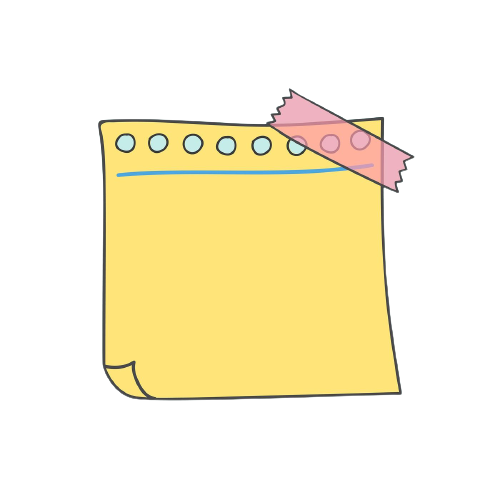 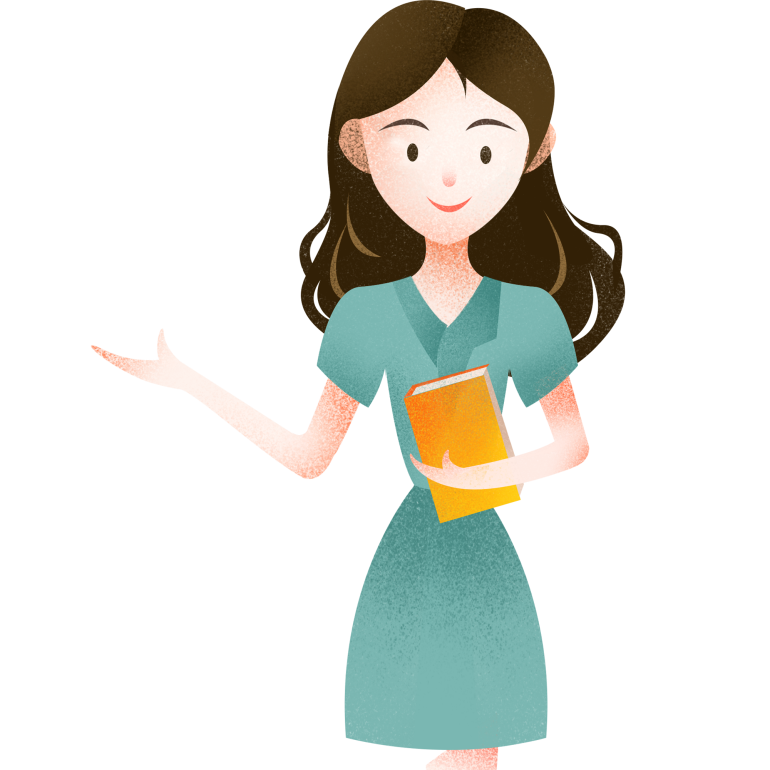 CHÀO CÁC EM CHÚC CÁC EM CHĂM NGOAN HỌC GIỎI